اسپکتروفتومتر
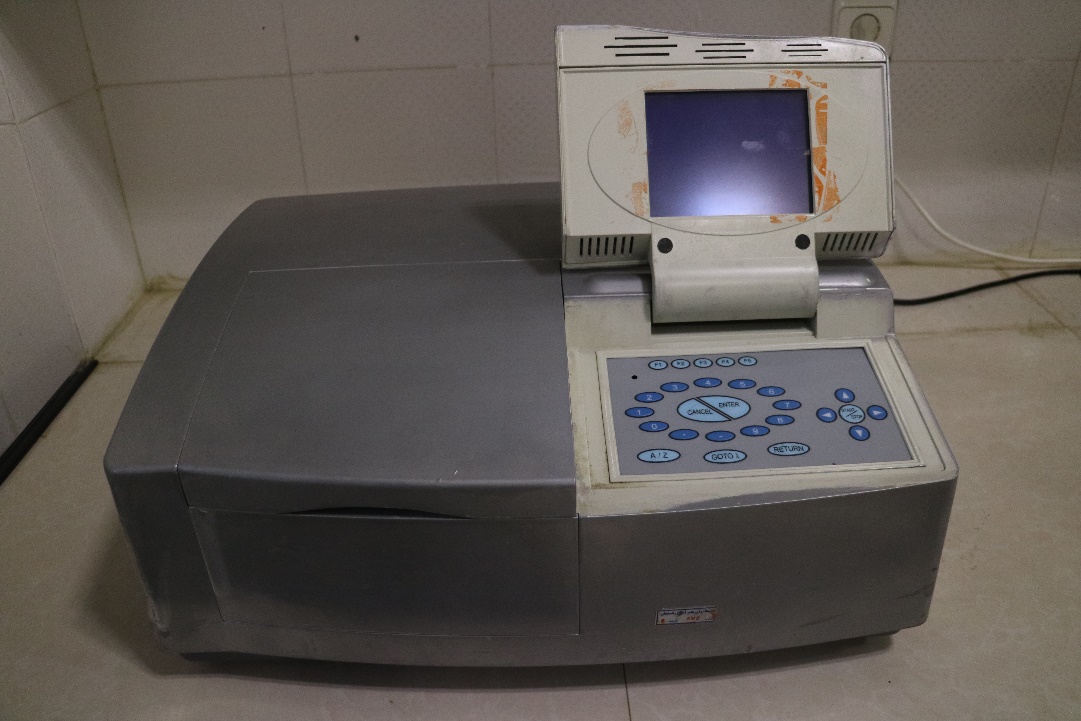 بینوکولار دوربین دار
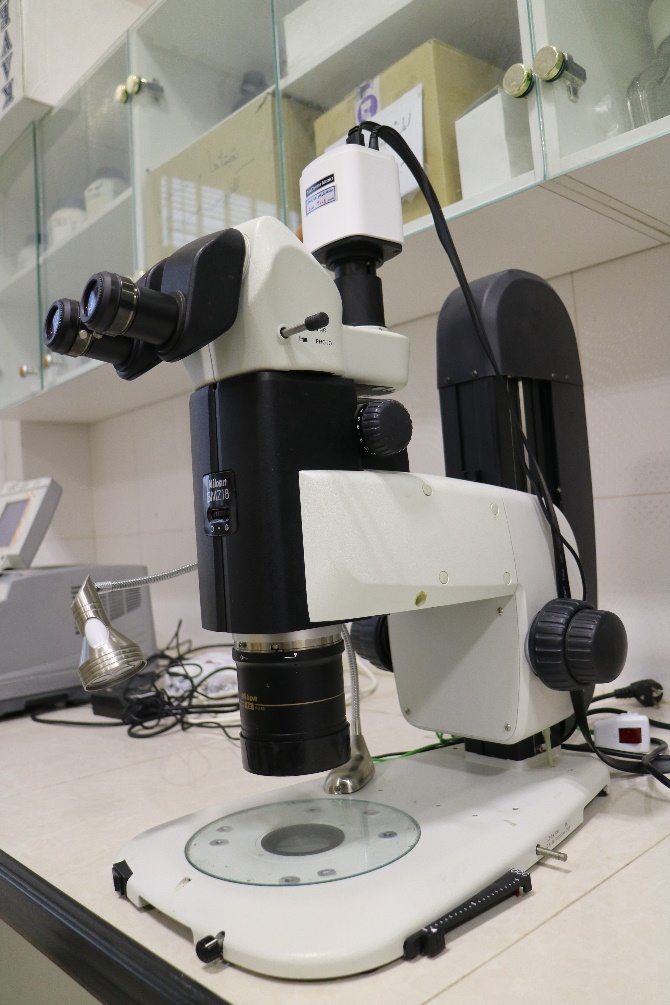 میکروسکوپ فاز
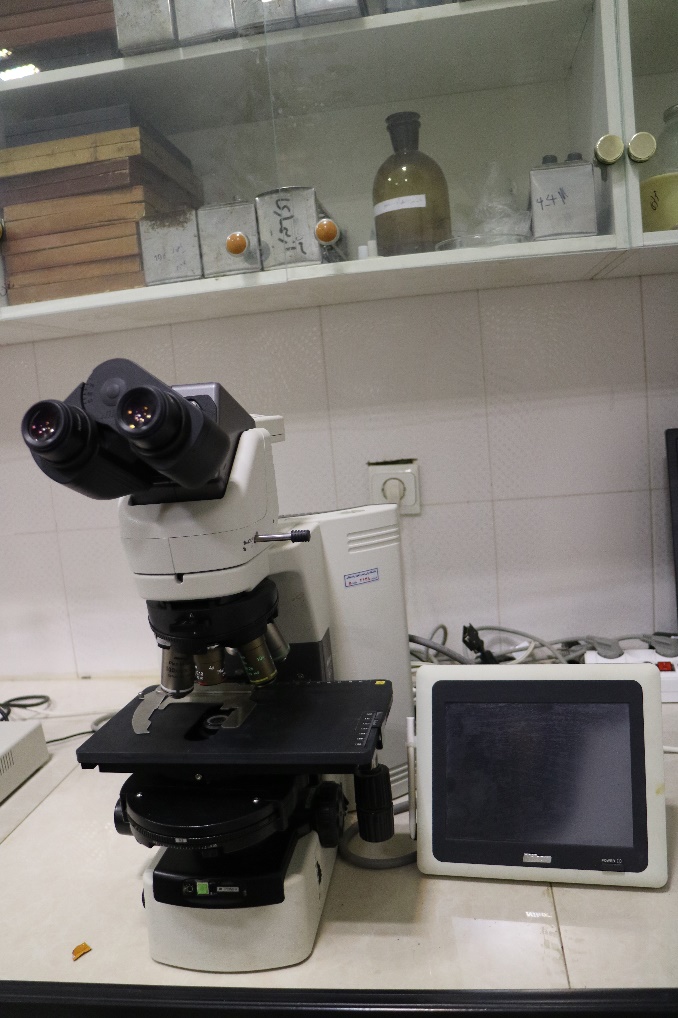 حمام آب گرم  (بن ماری)
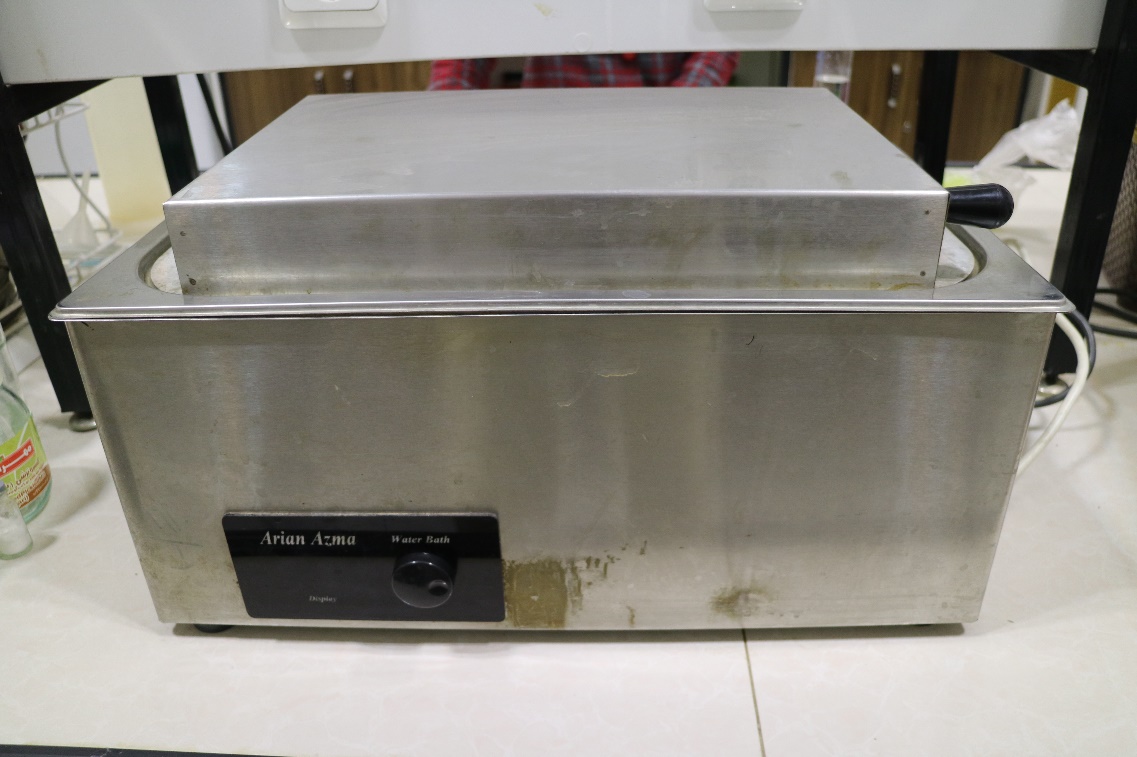 سانتریفیوژ یخچال دار
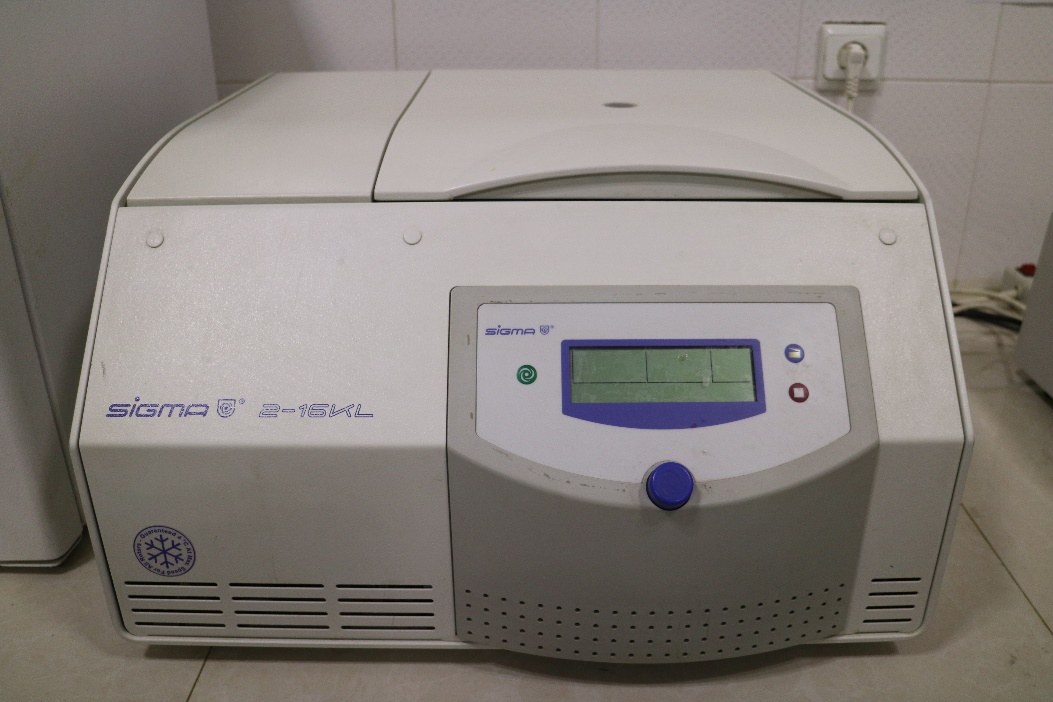 واکنش زنجیره ای پلیمراز
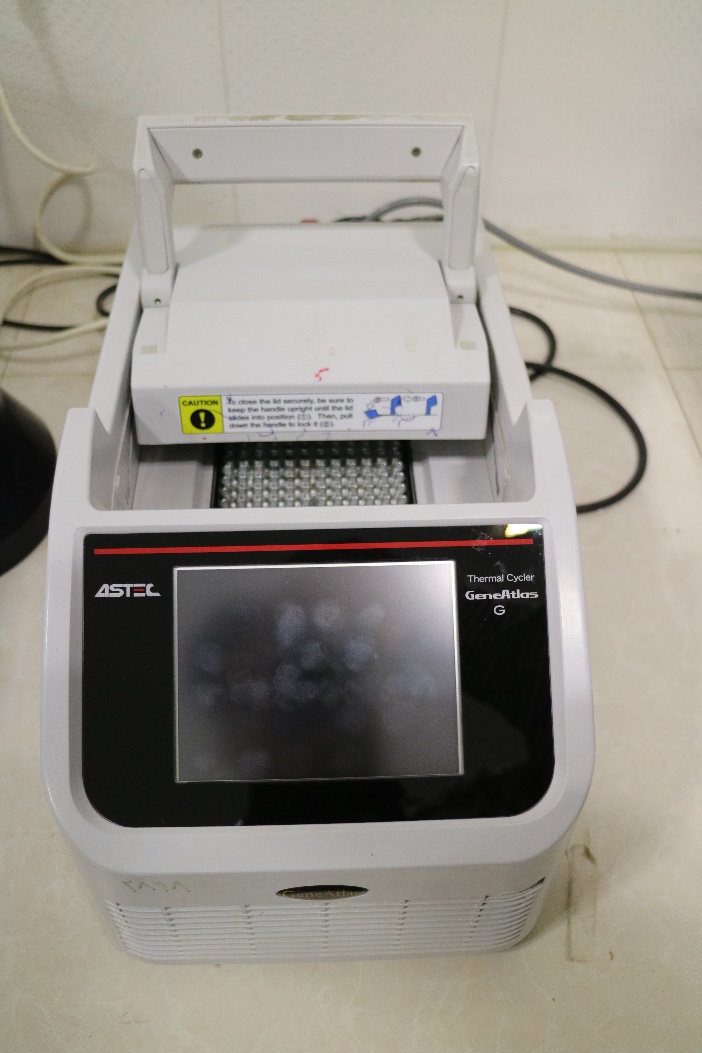 ماکروویو
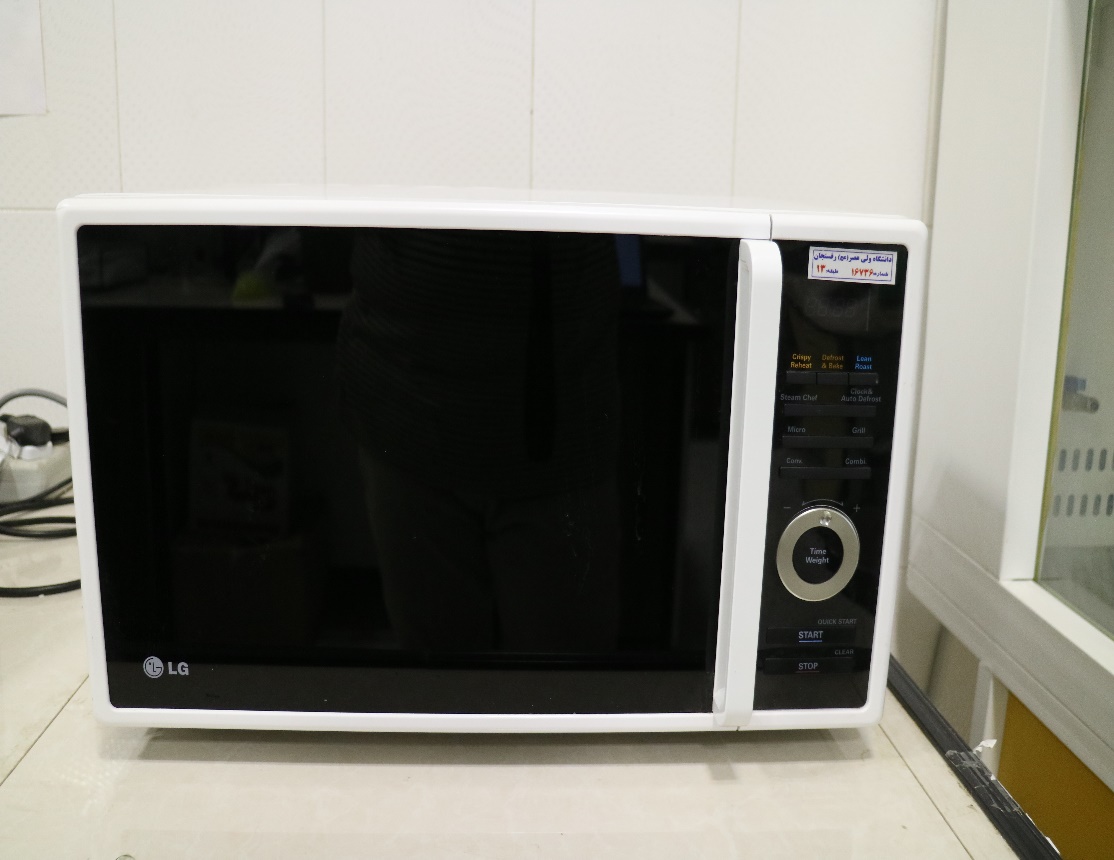 انکوباتور
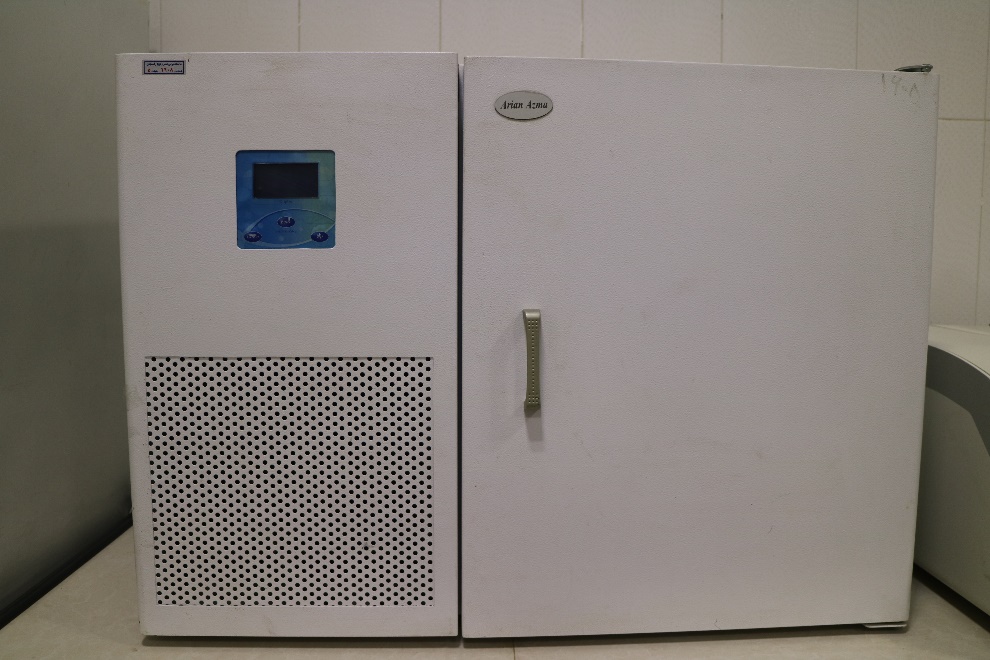 ژل داک
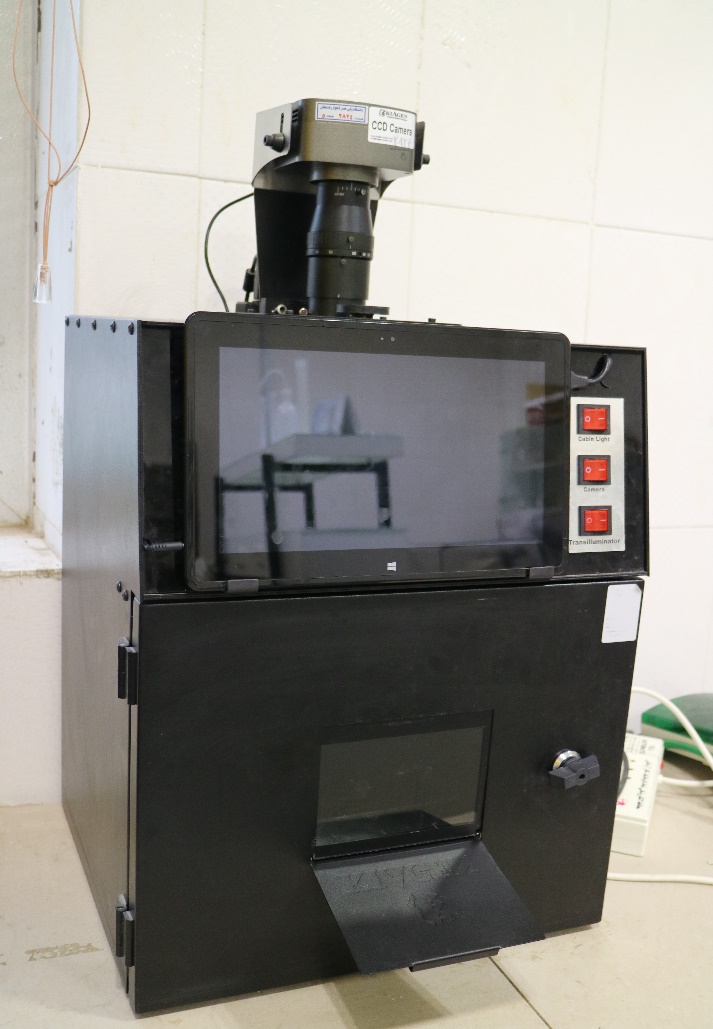 الکتروفورز
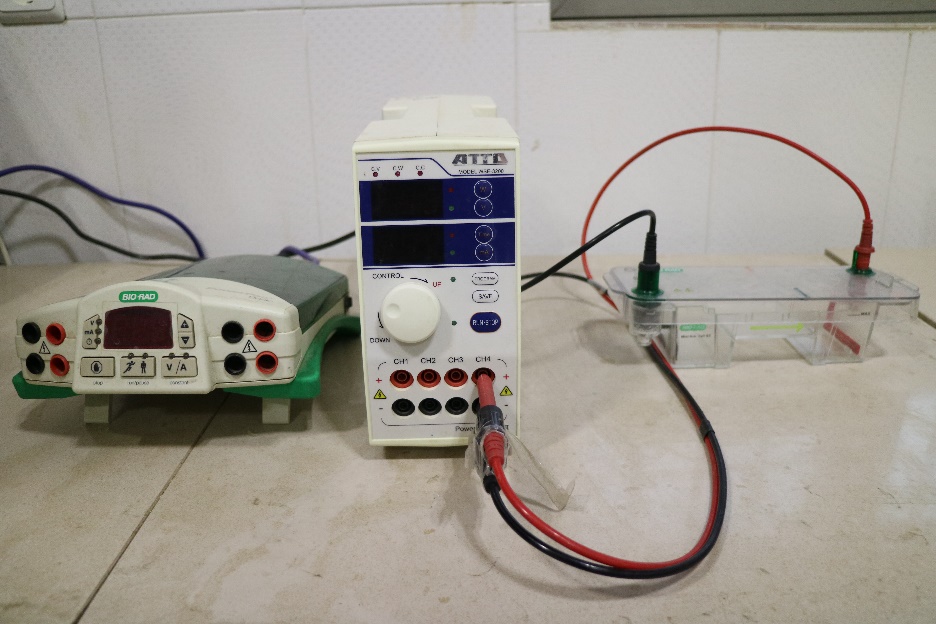 فریزر منفی20 درجه
اولتراسونیک
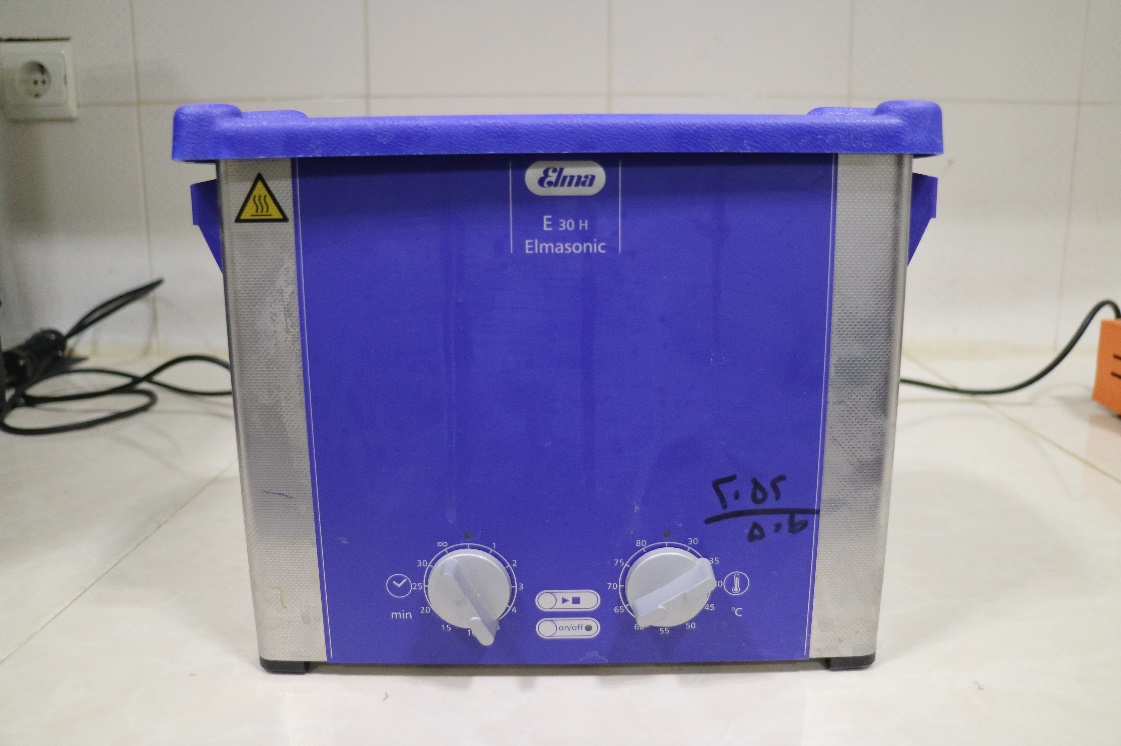 ترازو دیجیتال
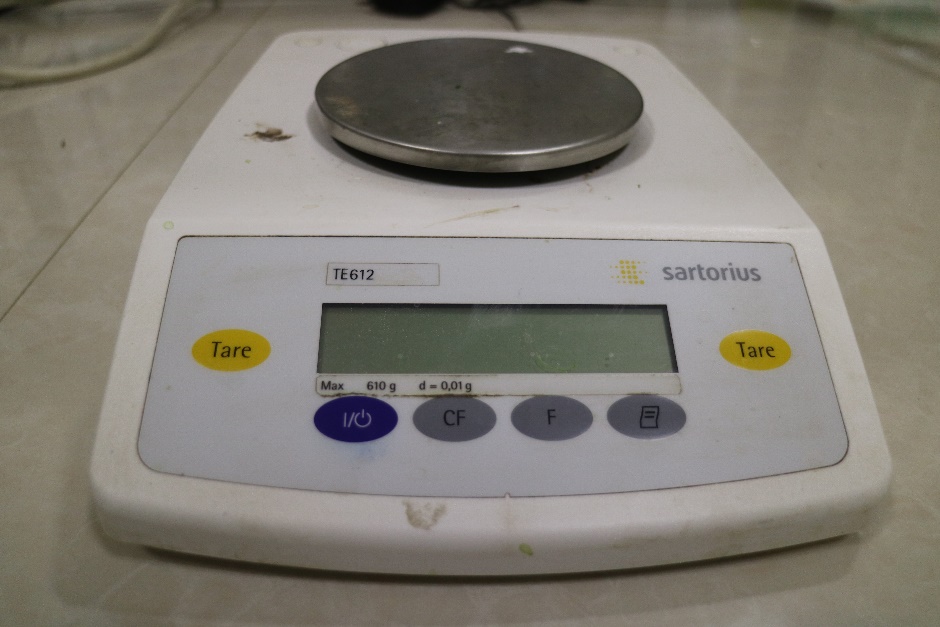 هود میکروبی
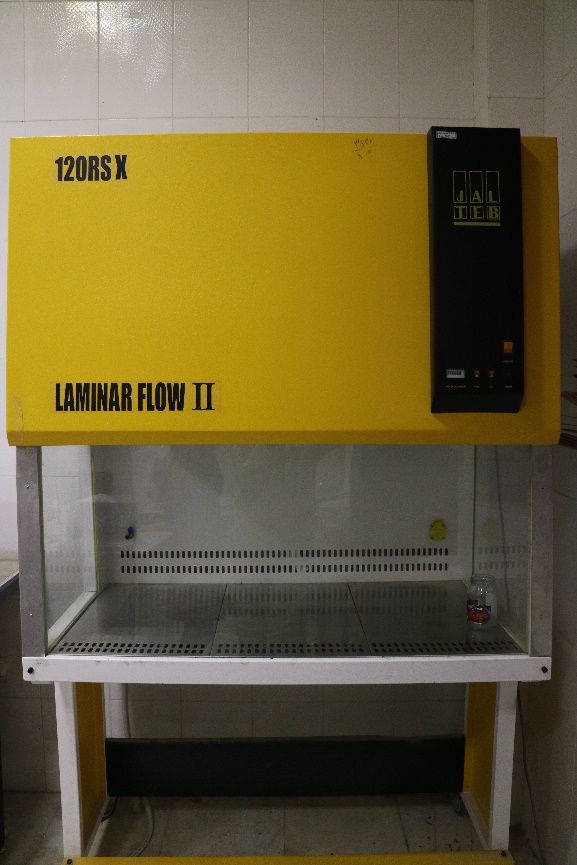 هیتر- استیرر
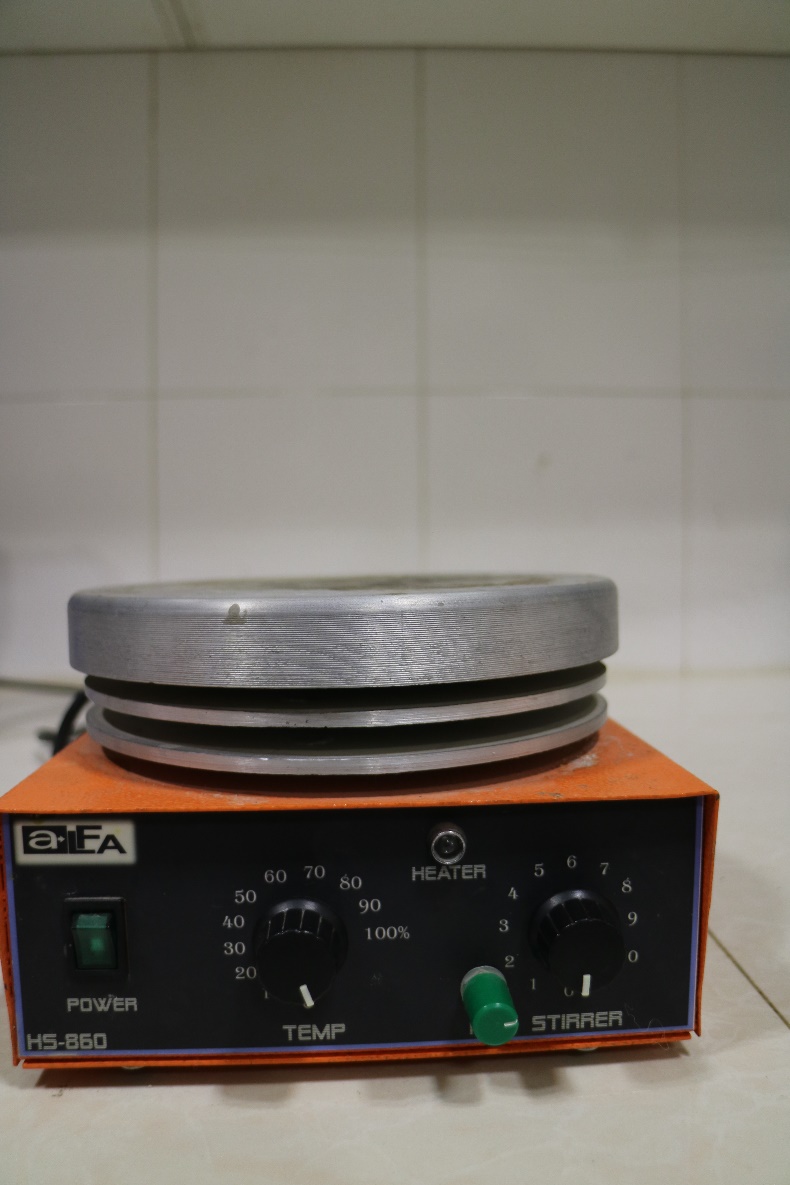 ورتکس
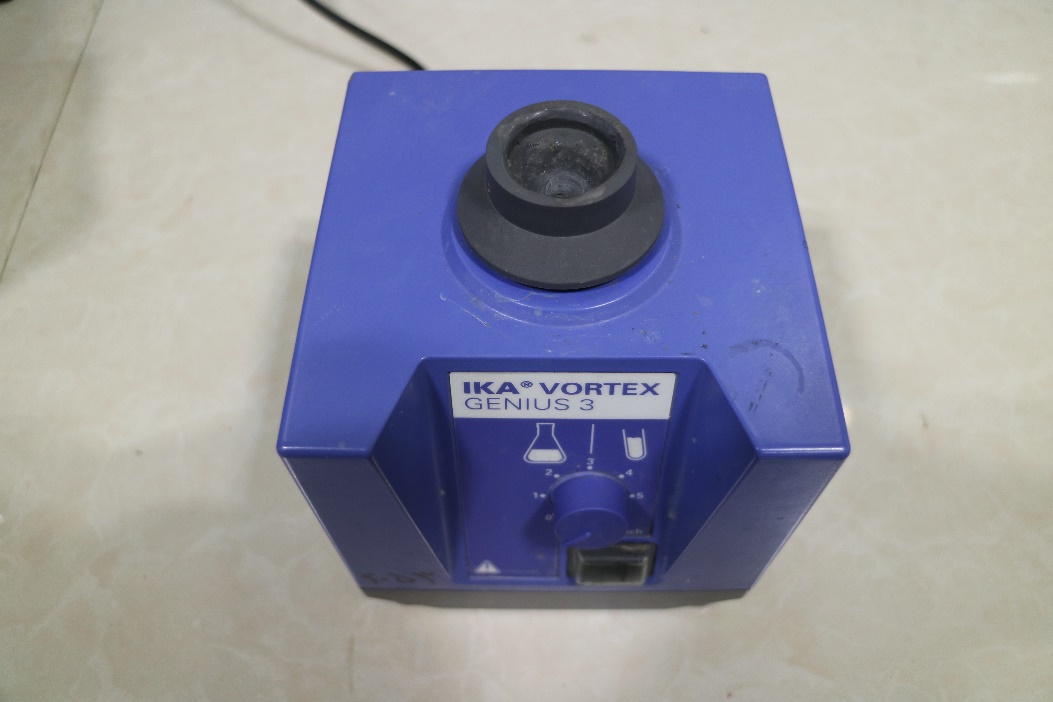 اتوکلاو
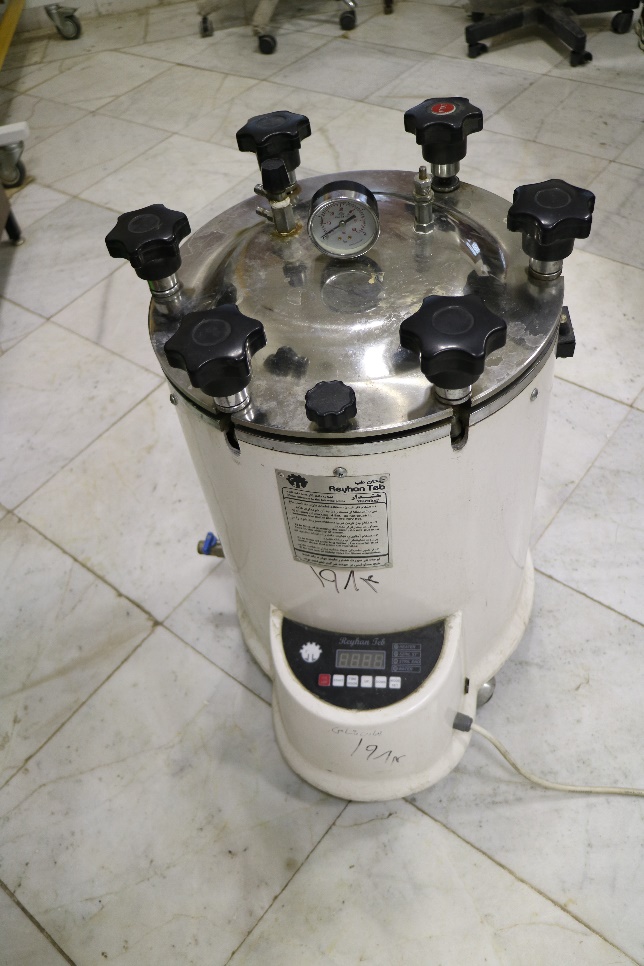